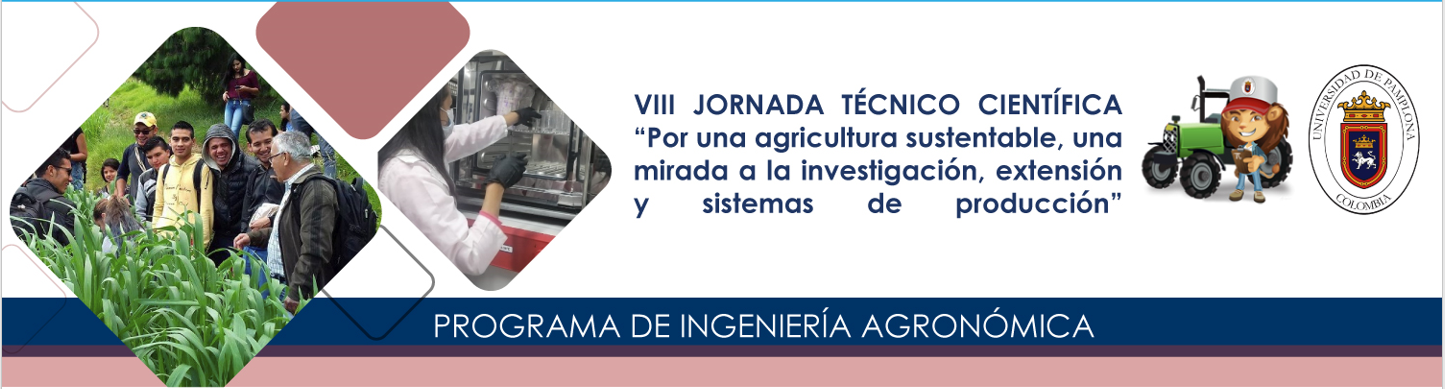 Título do Trabajo (idéntico al que fue aprobado), en fuente Verdana, tamaño 66
Autor X1; Autor Y2; Autor Z3 (fuente Verdana, tamaño 48, subrayar el nombre del autor que presentará el trabajo)
1Institución del Autor X, dirección (email del autor responsable por trabajo); 2Institución del Autor Y, Dirección; 3Institución del Autor Z, dirección (fuente Verdana, tamaño 34)
Resultados y Discusión
Introducción
Escribir los resultados y discusión (fuente Verdana, tamaño 40).
Escribir la introducción en parágrafo único, con los objetivos al final esta (fuente Verdana, tamaño 40).
Tabla 1. Título de la tabla (inmediatamente encima de la tabla, fuente Verdana, tamaño 36).
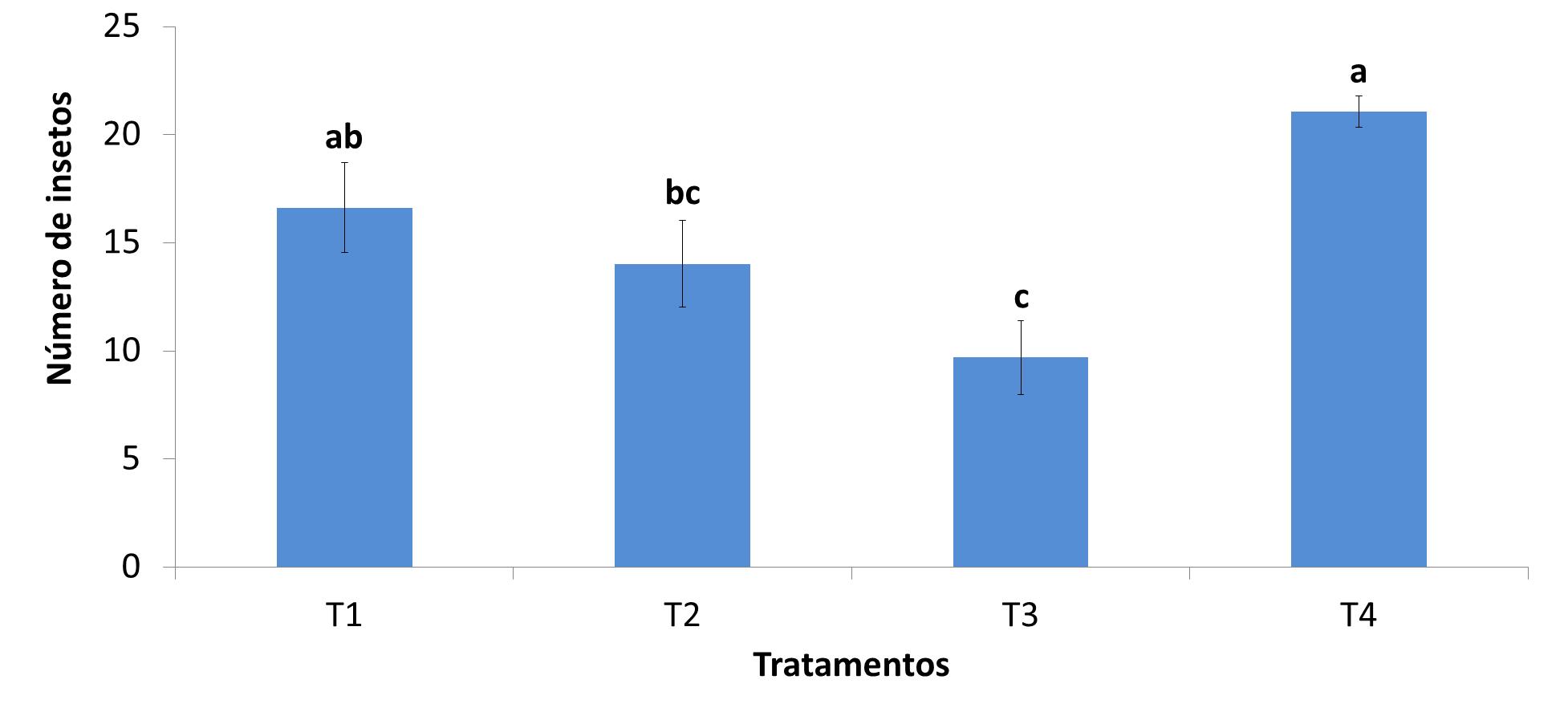 Escribir los resultados y discusión (fuente Verdana, tamaño 40).
Materiales y Métodos
Figura 1. Título de la figura (inmediatamente abajo da figura, fuente Verdana, tamaño 36).
Describir el material y  los métodos empleados em el  estudio (fuente Verdana, tamaño 40).
Conclusión
Escribir la(s) conclusión(es) do estudo (fuente Verdana, tamaño 40).
Agradecimientos
Escribir los agradecimientos, si hubiese (fuente Verdana, tamaño 40).
ESPACIO DESTINADO PARA COLOCAR LAS LOGOMARCAS